Из опыта преподавания математики в ФИЗИКО-МАТЕМАТИЧЕСКОМ ЛИЦЕЕ 31
Валиахметова Татьяна Викторовна учитель математики Лицея № 31 г. Челябинск
Создание лицея
В 1965 году, то есть 47 лет назад появилась физико-математическая школа №31

С 1995 года это физико-математический лицей с углубленным изучением информатики

450 учащихся с 5 по 11 классы
[Speaker Notes: В годы Великой Отечественной войны на Урал, в том числе в город Челябинск, были эвакуированы многие военные и машиностроительные заводы. Развитому военно-промышленному  комплексу России требовались грамотные специалисты – инженеры, физики и математики.]
Скорая Педагогическая Помощь
работает в следующих направлениях: 
Дополнительное образование дошкольников и младших школьников. 
Воскресная физико-математическая школа для учащихся 4-9 классов.
Курсы подготовки к ЕГЭ и ГИА  для учащихся 9-11 классов.
Дополнительное образование младших школьников
для 1-3 классов (130 учеников). 
задачи на перекладывание спичек
разрезание, танграмы
приемы устного счета, наглядную геометрию.
для первоклассников– обучение сложению, вычитанию на спичках.
1-3 класс
Воскресная Физико-Математическая школа
для 4 класса  (200 учеников)
задачи на части и движение
на сумму и разность
взвешивание, логические и комбинаторные задачи
приемы рационального счета, числовые закономерности
4 класс
Особенности программы 5го класса
В мы изучаем все действия с обыкновенными и десятичными дробями.
Арифметика дробей начинается именно с десятичных – на них повторяем все вычисления с единственным отличием – учимся ставить запятую. 
Углы, виды, измерение.
Опережаем классическую программу – так как с углами и дробями уже работают на информатике.
5 класс
Особенности программы 6го класса
уравнения в целых числах
линейные уравнения с модулем и параметром
системы линейных уравнений с двумя переменными
начальные геометрические сведения, углы смежные, вертикальные
6 класс
Особенности программы 7го класса
4-угольники и их свойства
неравенства
теория чисел
дробно-рациональные уравнения с параметрами
7 класс
Особенности программы 8го класса
векторы
подобие
окружность, вписанные углы
теорема синусов и косинусов, решение треугольников
геометрия 4 урока в неделю, алгебра – 5
8 класс
Особенности программы 9го класса
Аналитическая геометрия
Векторный и координатный методы решения задач.
Уравнения прямой на плоскости:
«в отрезках»
нормальное и каноническое, через 2 точки
параметрическое, с угловым коэффициентом
Кривые 2 порядка
9 класс
Внеурочная деятельность
на зимних каникулах 6 по 10 января -тринадцатый  турнир математических боев«Памяти С.Г. Корытова»для учеников 5-7 классов 
летняя математическая школа приглашает ребят 5 – 8 классов на 2 недели во второй половине июня
Приглашаем!
Попов Александр Евгеньевич
директор Лицея №31 – уникальная личность
он не только учитель математики
писатель и поэт, автор книг «Цифростишия» «Хулиганские  дроби»«Мишкины ладошки»«МамаМатематика» 
Лицей предлагает также серию книг для семейного чтения: «ПапаФизика», «БабушкаСловесность», «ТетушкаГеография», «РоднаяСтарина». Готовятся к выходу – «Няня поэзия», «Кузина журналистика», «Прадедушка Аркаим».  Идея проекта – Попов А.Е.
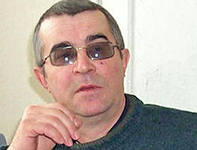 Результаты ЕГЭ
Средний балл выпускников на ЕГЭ по математике за 10 лет – 85, за последние 2 года – 90 и 93
 Русский язык – 82 и 80
 Информатика – 94 и 91
Выпускники лицея
Спасибо за внимание!